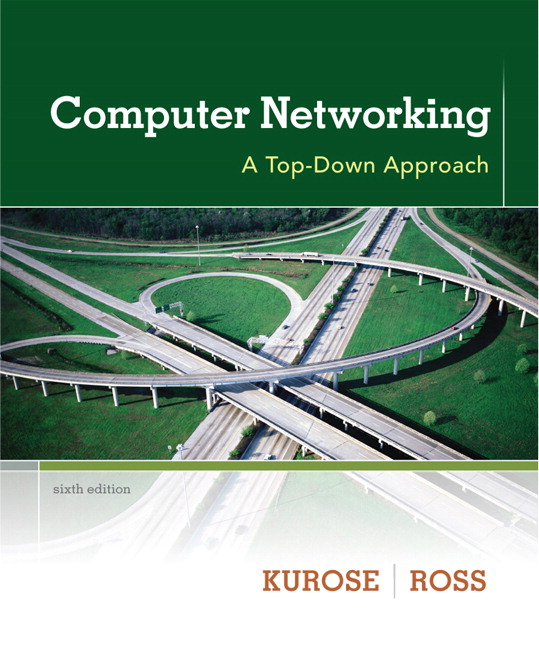 Chapter 3Transport Layer
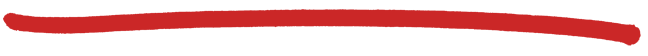 A note on the use of these ppt slides:
We’re making these slides freely available to all (faculty, students, readers). They’re in PowerPoint form so you see the animations; and can add, modify, and delete slides  (including this one) and slide content to suit your needs. They obviously represent a lot of work on our part. In return for use, we only ask the following:
Computer Networking: A Top Down Approach 6th edition Jim Kurose, Keith RossAddison-WesleyMarch 2012
If you use these slides (e.g., in a class) that you mention their source (after all, we’d like people to use our book!)
If you post any slides on a www site, that you note that they are adapted from (or perhaps identical to) our slides, and note our copyright of this material.

Thanks and enjoy!  JFK/KWR

     All material copyright 1996-2012
     J.F Kurose and K.W. Ross, All Rights Reserved
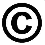 The course notes are adapted for Bucknell’s CSCI 363
Xiannong Meng
Spring 2016
Application Layer
2-1
Chapter 3: Transport Layer
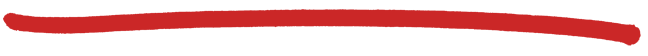 our goals: 
understand principles behind transport layer services:
multiplexing, demultiplexing
reliable data transfer
flow control
congestion control
learn about Internet transport layer protocols:
UDP: connectionless transport
TCP: connection-oriented reliable transport
TCP congestion control
Transport Layer
3-2
review layered architecture
Transport Layer
3-3
Encapsulation
network
link
physical
link
physical
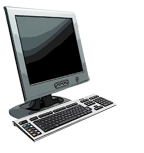 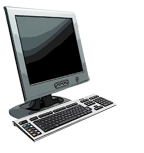 M
M
M
Ht
M
Hn
Hn
Hn
Hn
Ht
Ht
Ht
Ht
M
M
M
M
Ht
Ht
Hn
Hl
Hl
Hl
Hn
Hn
Hn
Ht
Ht
Ht
M
M
M
source
message
application
transport
network
link
physical
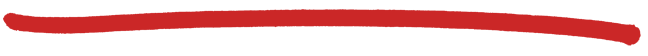 segment
datagram
frame
switch
destination
application
transport
network
link
physical
router
Introduction
1-4
Wireshark
Wireshark is a piece of software that can capture and record network traffic “on the wire.”
It also allows user to examine the traffic in a nice GUI.
We’ll use Wireshark to capture network traffic, and write our own analyzer.
Our analyzer will peer into the layers and examine in detail the information in each captured frame.
Demonstration of Wireshark.
Transport Layer
3-5
Chapter 3 outline
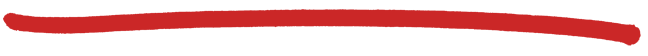 3.1 transport-layer services
3.2 multiplexing and demultiplexing
3.3 connectionless transport: UDP
3.4 principles of reliable data transfer
3.5 connection-oriented transport: TCP
segment structure
reliable data transfer
flow control
connection management
3.6 principles of congestion control
3.7 TCP congestion control
Transport Layer
3-6
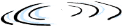 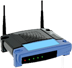 application
transport
network
data link
physical
application
transport
network
data link
physical
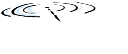 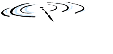 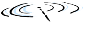 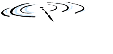 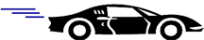 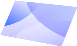 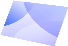 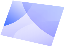 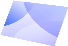 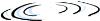 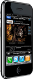 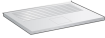 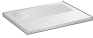 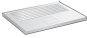 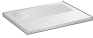 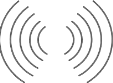 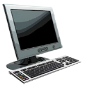 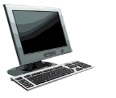 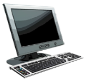 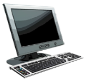 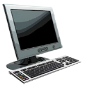 logical end-end transport
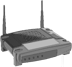 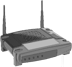 Transport services and protocols
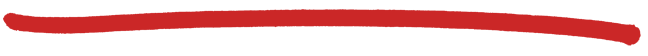 provide logical communication between app processes running on different hosts
transport protocols run in end systems 
send side: breaks app messages into segments, passes to  network layer
recv side: reassembles segments into messages, passes to app layer
more than one transport protocol available to apps
Internet: TCP and UDP
Transport Layer
3-7
Transport vs. network layer
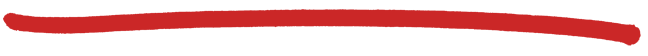 network layer: logical communication between hosts
transport layer: logical communication between processes 
relies on, enhances, network layer services
household analogy:
12 kids in Ann’s house sending letters to 12 kids in Bill’s house:
hosts = houses
processes = kids
app messages = letters in envelopes
transport protocol = Ann’ multiplexing and Bill’ demultiplexing to in-house siblings
network-layer protocol = postal service
Transport Layer
3-8
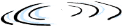 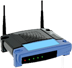 application
transport
network
data link
physical
application
transport
network
data link
physical
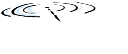 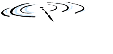 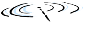 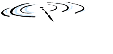 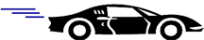 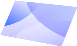 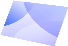 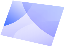 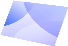 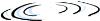 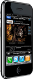 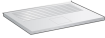 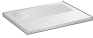 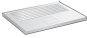 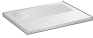 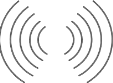 network
data link
physical
network
data link
physical
network
data link
physical
network
data link
physical
network
data link
physical
network
data link
physical
network
data link
physical
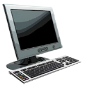 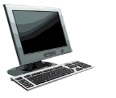 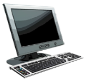 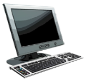 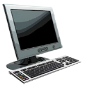 logical end-end transport
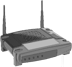 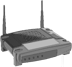 Internet transport-layer protocols
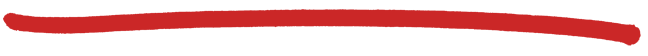 reliable, in-order delivery (TCP)
congestion control 
flow control
connection setup
unreliable, unordered delivery: UDP
no-frills extension of “best-effort” IP
services not available: 
delay guarantees
bandwidth guarantees
Transport Layer
3-9
Chapter 3 outline
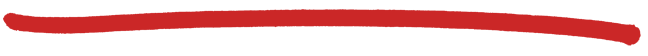 3.1 transport-layer services
3.2 multiplexing and demultiplexing
3.3 connectionless transport: UDP
3.4 principles of reliable data transfer
3.5 connection-oriented transport: TCP
segment structure
reliable data transfer
flow control
connection management
3.6 principles of congestion control
3.7 TCP congestion control
Transport Layer
3-10
handle data from multiple
sockets, add transport header (later used for demultiplexing)
use header info to deliver
received segments to correct 
socket
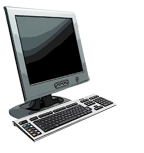 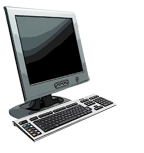 multiplexing at sender:
demultiplexing at receiver:
Multiplexing/demultiplexing
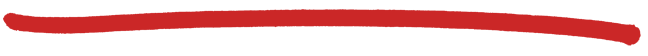 application
P1
P2
application
application
socket
P4
P3
transport
process
network
transport
transport
link
network
network
physical
link
link
physical
physical
Transport Layer
3-11
How demultiplexing works
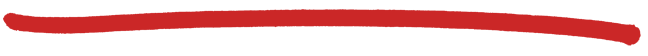 host receives IP datagrams
each datagram has source IP address, destination IP address
each datagram carries one transport-layer segment
each segment has source, destination port number 
host uses IP addresses & port numbers to direct segment to appropriate socket
32 bits
source port #
dest port #
other header fields
application
data 
(payload)
TCP/UDP segment format
Transport Layer
3-12
Connectionless demultiplexing
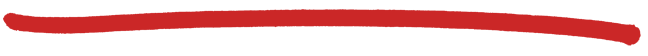 recall: when creating datagram to send into UDP socket, must specify
destination IP address
destination port #
recall: created socket has host-local port #:
udp_sock = socket(AF_INET, SOCK_DGRAM)
udp_sock.sendto(msg,(host,port))
when host receives UDP segment:
checks destination port # in segment
directs UDP segment to socket with that port #
IP datagrams with same dest. port #, but different source IP addresses and/or source port numbers will be directed to same socket at dest
Transport Layer
3-13
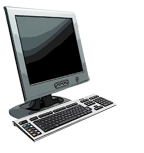 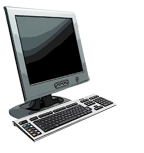 source port: 9157
dest port: 6428
source port: ?
dest port: ?
source port: 6428
dest port: 9157
source port: ?
dest port: ?
Connectionless demux: example
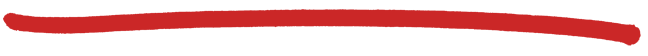 DatagramSocket serverSocket = new DatagramSocket
 (6428);
DatagramSocket mySocket2 = new DatagramSocket
 (9157);
DatagramSocket mySocket1 = new DatagramSocket (5775);
application
application
application
P1
P3
P4
transport
transport
transport
network
network
network
link
link
link
physical
physical
physical
Transport Layer
3-14
Connection-oriented demux
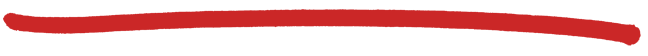 server host may support many simultaneous TCP sockets:
each socket identified by its own 4-tuple
web servers have different sockets for each connecting client
non-persistent HTTP will have different socket for each request
TCP socket identified by 4-tuple: 
source IP address
source port number
dest IP address
dest port number
demux: receiver uses all four values to direct segment to appropriate socket
Transport Layer
3-15
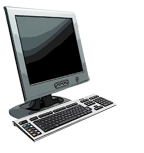 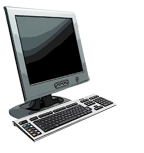 source IP,port: A,9157
dest IP, port: B,80
source IP,port: B,80
dest IP,port: A,9157
source IP,port: C,5775
dest IP,port: B,80
source IP,port: C,9157
dest IP,port: B,80
Connection-oriented demux: example
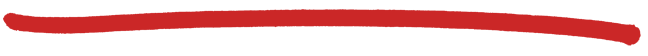 application
application
application
P4
P5
P6
P3
P3
P2
transport
transport
transport
network
network
network
link
link
link
physical
physical
physical
server: IP address B
host: IP address C
host: IP address A
three segments, all destined to IP address: B,
 dest port: 80 are demultiplexed to different sockets
Transport Layer
3-16
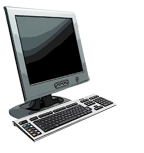 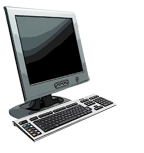 source IP,port: A,9157
dest IP, port: B,80
source IP,port: B,80
dest IP,port: A,9157
source IP,port: C,5775
dest IP,port: B,80
source IP,port: C,9157
dest IP,port: B,80
Connection-oriented demux: example
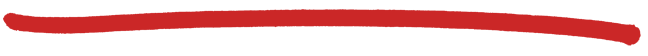 threaded server
application
application
application
P4
P3
P3
P2
transport
transport
transport
network
network
network
link
link
link
physical
physical
physical
server: IP address B
host: IP address C
host: IP address A
Transport Layer
3-17
Chapter 3 outline
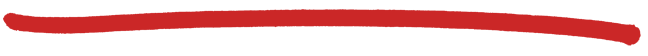 3.1 transport-layer services
3.2 multiplexing and demultiplexing
3.3 connectionless transport: UDP
3.4 principles of reliable data transfer
3.5 connection-oriented transport: TCP
segment structure
reliable data transfer
flow control
connection management
3.6 principles of congestion control
3.7 TCP congestion control
Transport Layer
3-18
UDP: User Datagram Protocol [RFC 768]
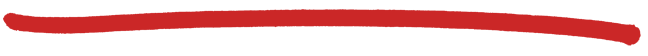 UDP use:
streaming multimedia apps (loss tolerant, rate sensitive)
DNS
SNMP
reliable transfer over UDP: 
add reliability at application layer
application-specific error recovery!
“no frills,” “bare bones” Internet transport protocol
“best effort” service, UDP segments may be:
lost
delivered out-of-order to app
connectionless:
no handshaking between UDP sender, receiver
each UDP segment handled independently of others
Transport Layer
3-19
UDP: segment header
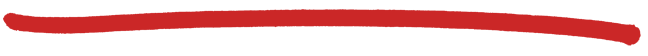 length, in bytes of UDP segment, including header
32 bits
source port #
dest port #
checksum
length
why is there a UDP?
no connection establishment (which can add delay)
simple: no connection state at sender, receiver
small header size
no congestion control: UDP can blast away as fast as desired
application
data 
(payload)
UDP segment format
Transport Layer
3-20
UDP Header File for C/C++
struct udphdr
{
  u_int16_t source;  /* src port number */
  u_int16_t dest;      /* dest port number */
  u_int16_t len;        /* total length in bytes */
  u_int16_t check;    /* check sum */
};
In the file : /usr/include/netinet/udp.h
Transport Layer
3-21
UDP checksum
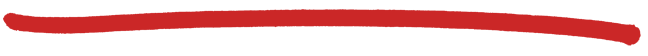 Goal: detect “errors” (e.g., flipped bits) in transmitted segment
receiver:
compute checksum of received segment
check if computed checksum equals checksum field value:
NO - error detected
YES - no error detected. But maybe errors nonetheless? More later ….
sender:
treat segment contents, including header fields,  as sequence of 16-bit integers
checksum: addition (one’s complement sum) of segment contents
sender puts checksum value into UDP checksum field
Transport Layer
3-22
Internet checksum: example
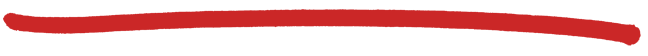 example: add two 16-bit integers
1  1  1  1  0  0  1  1  0  0  1  1  0  0  1  1  0
1  1  1  0  1  0  1  0  1  0  1  0  1  0  1  0  1

1  1  0  1  1  1  0  1  1  1  0  1  1  1  0  1  1

1  1  0  1  1  1  0  1  1  1  0  1  1  1  1  0  0
1  0  1  0  0  0  1  0  0  0  1  0  0  0  0  1  1
wraparound
sum
checksum
Note: when adding numbers, a carryout from the most significant bit needs to be added to the result
Transport Layer
3-23
[Speaker Notes: Kurose and Ross forgot to say anything about wrapping the carry and adding it to low order bit]
UDP packet format
UDP header:
http://en.wikipedia.org/wiki/User_Datagram_Protocol
http://www.ietf.org/rfc/rfc768.txt
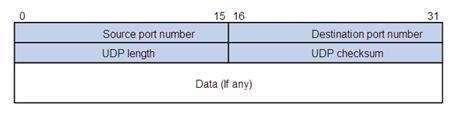 Transport Layer
3-24
IP packet format
IP header:
http://en.wikipedia.org/wiki/IPv4
http://www.ietf.org/rfc/rfc791.txt
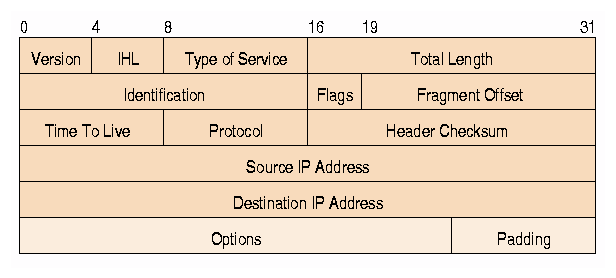 Transport Layer
3-25
UDP Checksum Computation
According to RFC 768, http://www.faqs.org/rfcs/rfc768.html
UDP checksum is computed as follows
Checksum is the 16-bit one's complement of the one's complement sum of a pseudo header of information from the IP header, the UDP header, and the data, padded with zero octets at the end (if necessary) to make a multiple of two octets.
Transport Layer
3-26